Финансовые механизмы работы фирмы
ГБПОУ ЛО «ККТиС»
Преподаватель
БЛИНОВА М.В.
Резюме — это краткая анкета, в которой соискатель рассказывает об уровне образования, о своих профессиональных навыках и опыте работы. По сути, в этот документ собирается вся информация о вас как о специалисте.
Задача резюме — помочь понравиться работодателю и произвести первое впечатление. Если личностные качества, навыки и уровень образования соответствуют вакансии, то соискателя приглашают на следующий этап — собеседование.
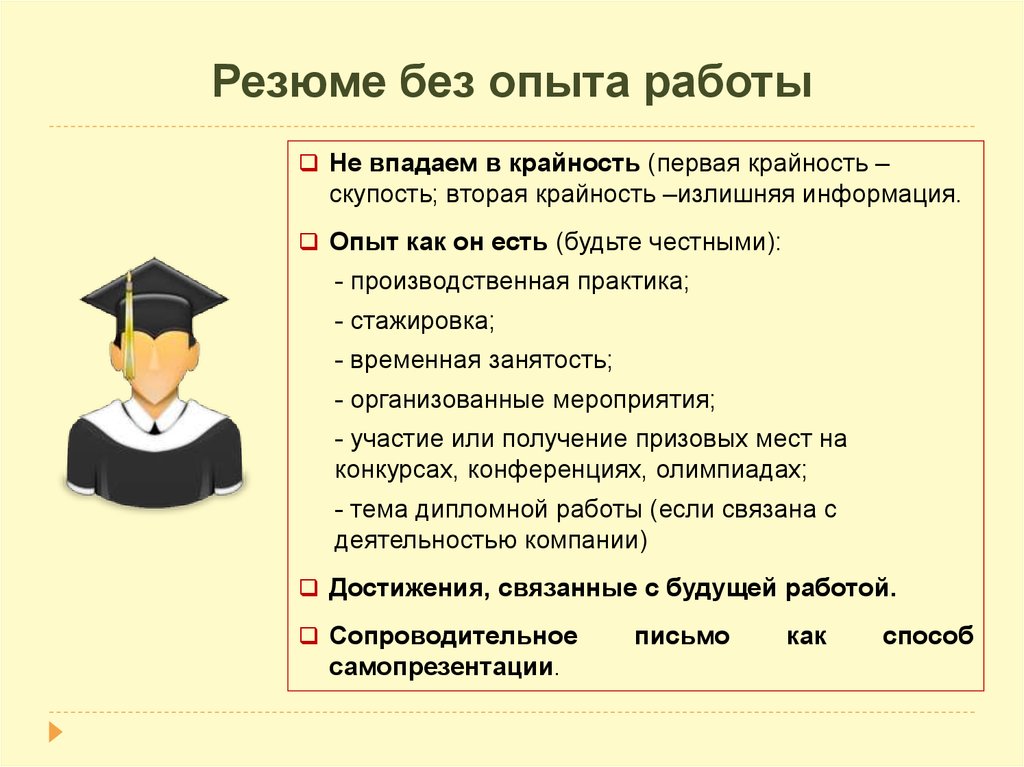 Испытательный срок
Согласно ТК РФ срок испытания не может превышать трёх месяцев, а для руководящих работников – шести месяцев. 
При заключении трудового договора на срок от 2 до 6 месяцев испытательный срок не может быть больше двух недель.
По окончании государственного учреждения СПО или ВУЗ, если это ваша первая работа по полученной специальности, компания не имеет права назначать испытательный срок.
Так же беременным женщинам и женщинам, имеющих детей в возрасте до 1,5 лет и  лицам моложе 18 лет компания не имеет права назначать испытательный срок.
Статья 70 ТК РФ «Испытание при приёме на работу»
Фиксированная или с переменной частью зарплата.
Зарплата – фиксированная или с переменной частью, она должна быть «белой» (работодатель отчисляет с неё государству НДФЛ, взносы в ПФР, ФФОМС и в фонд социального страхования РФ).
Дополнительные блага:
Премии и бонусы
Не денежные поощрения
Корпоративные пенсионные схемы
Обучение сотрудников.
Конфиденциальность – неразглашение секретов фирмы.
Расторжение трудового договора. Отпуск, увольнение.
Статья 80 ТК РФ – в письменной форме уведомить работодателя о своём намерении уволиться за две недели.
Статья 122 ТК РФ . Порядок предоставления ежегодных оплачиваемых отпусков
* Оплачиваемый отпуск должен предоставляться работнику ежегодно.
* Право на использование отпуска за первый год работы возникает у работника по истечении шести месяцев его непрерывной работы у данного работодателя. По соглашению сторон оплачиваемый отпуск работнику может быть предоставлен и до истечения шести месяцев.
Признаки, по которым можно распознать надёжного работодателя:
✅ Хорошие отзывы нынешних и бывших сотрудников✅ Сайт о работе в компании с актуальной информацией✅ Подробно и понятно описанные вакансии и интересная страница компании на hh.ru✅ Высокий индекс вежливости*✅ Страницы в соцсетях с постами про работу в компании и жизнь коллектива✅ Статьи о компании в рубрике «Жизнь в компании» на hh.ru✅ Оригинальные проекты для привлечения кандидатов: тесты, игры, квизы про работу в организации✅ Значок участника Рейтинга работодателей России✅ Значок участника Премии HR-бренд
Банкротство – неспособность компании погасить свою задолженность перед кредиторами.
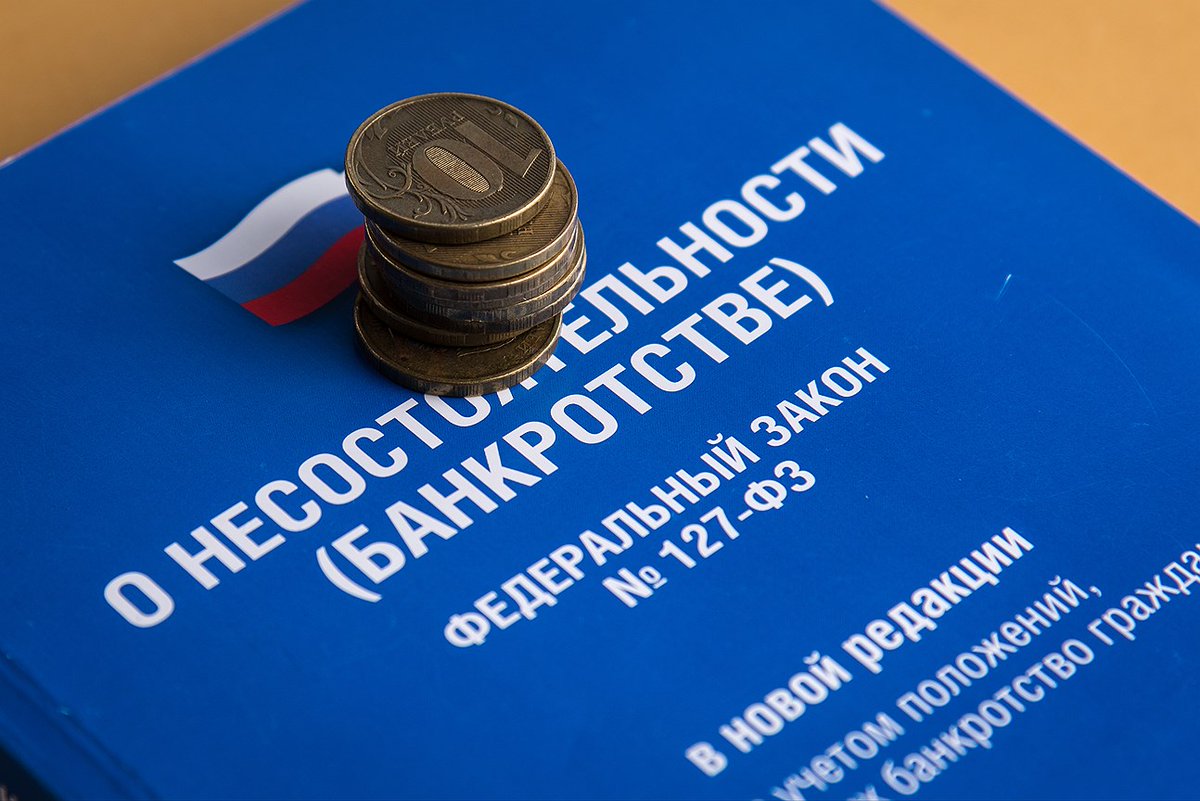 Профсоюз – добровольное объединение работников какого – либо предприятия или целой отрасли, которое использует коллективную переговорную силу для защиты прав своих членов и улучшения условий их труда.
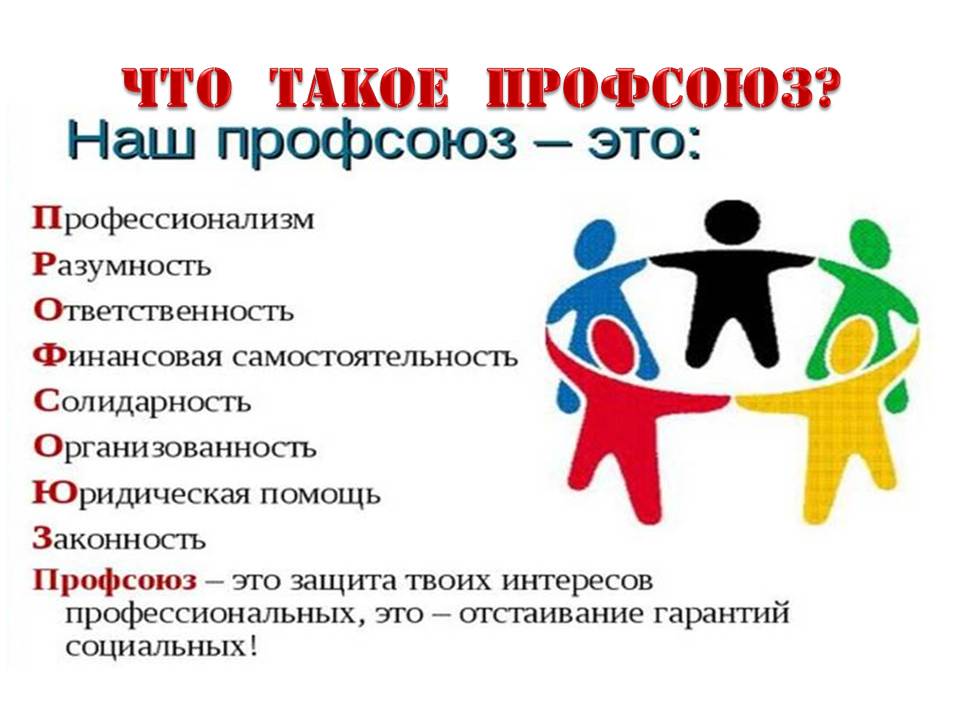 Служба занятости – https://trudvsem/ruНе могут встать на учет в центре занятости населения:* студенты очного отделения ВУЗов* отбывающие наказание в местах лишения свободы и приговоренные к исправительным работам;* военнослужащие* лица, которым выплачивается пенсия по старости;* индивидуальные предприниматели и соучредители коммерческой фирмы;* члены крестьянского (фермерского) хозяйства.
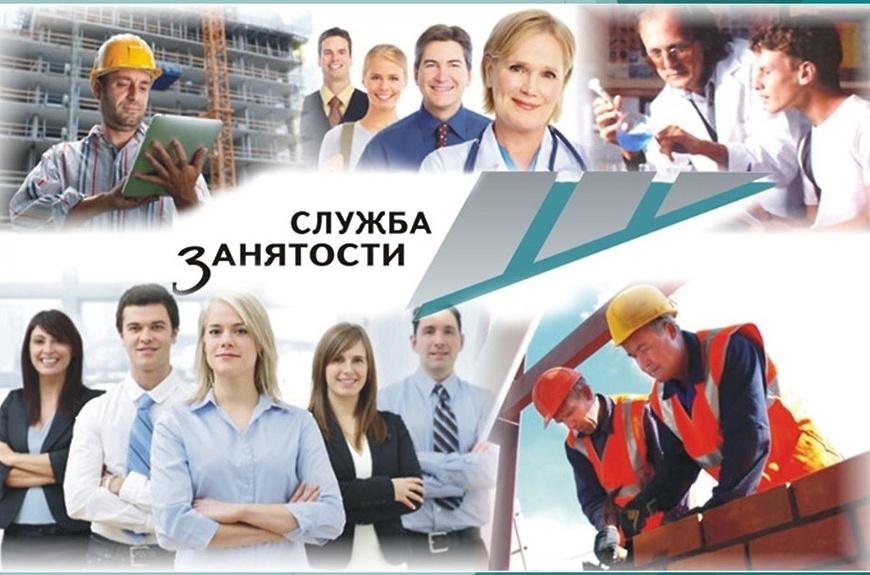 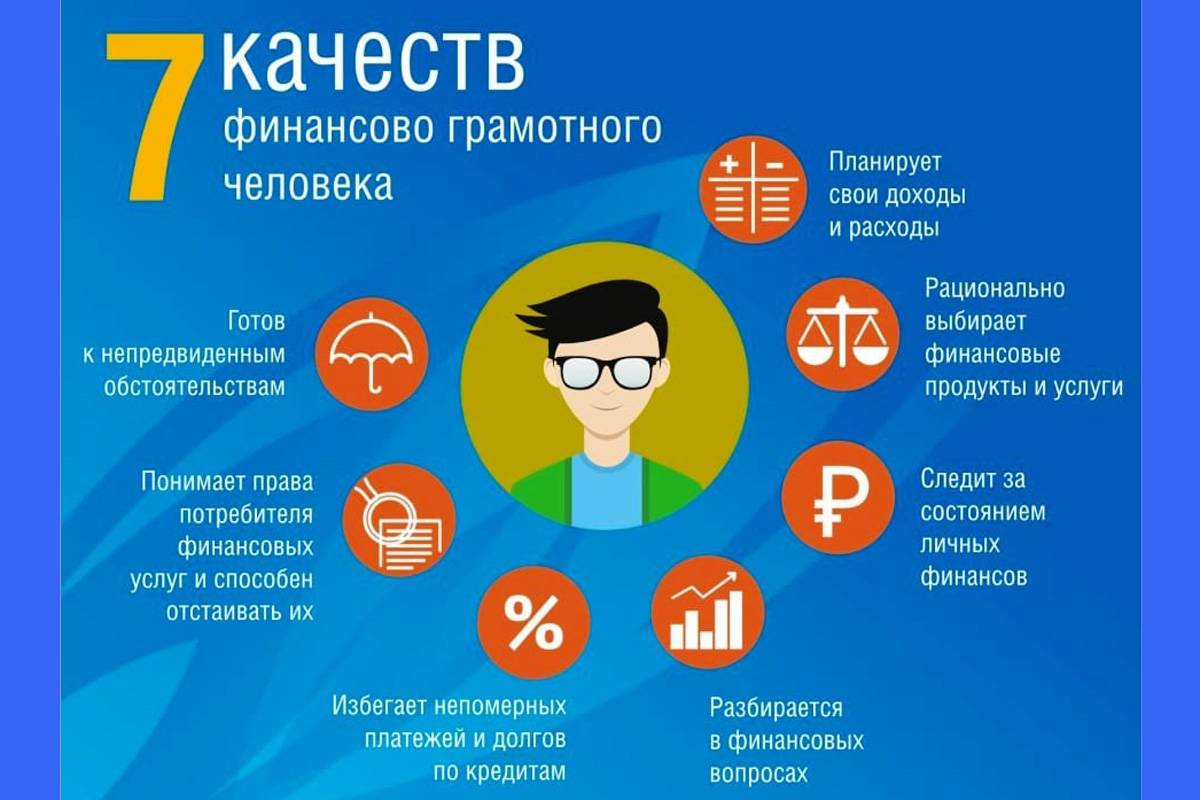 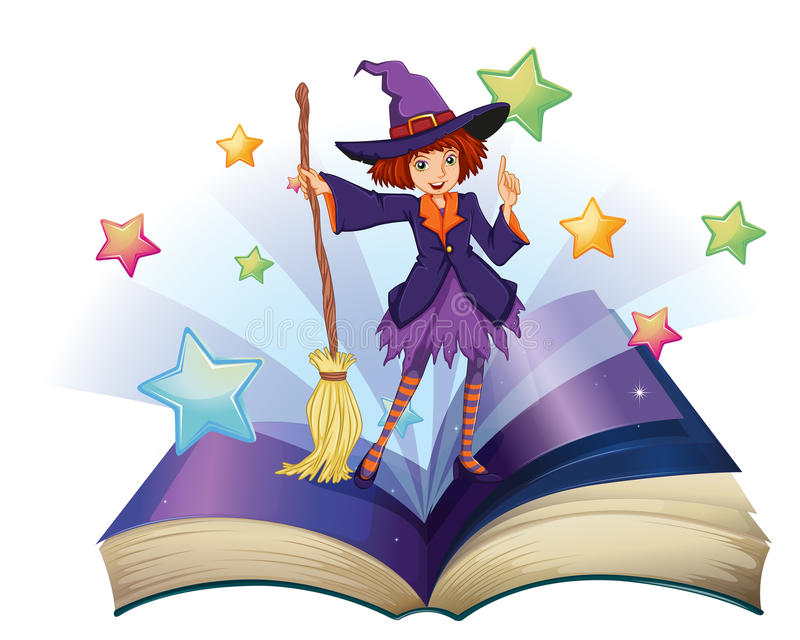